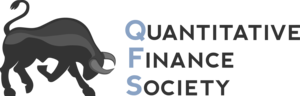 Spooky Trades
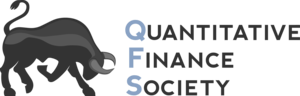 Brain	Teaser
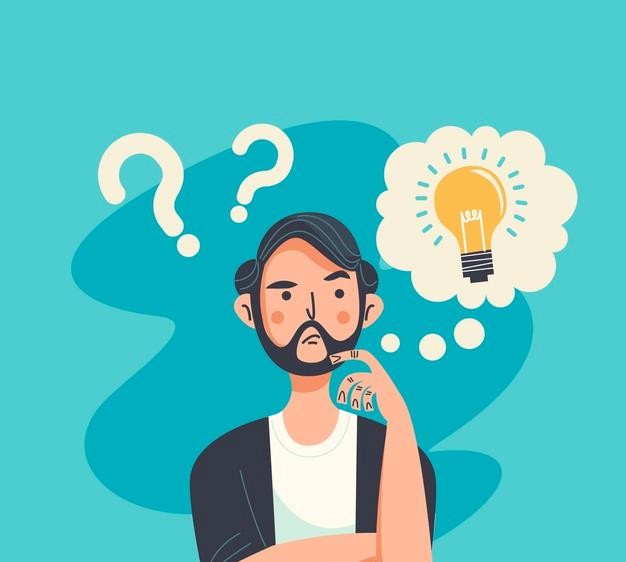 You have 2 containers, a small one that holds 4 cups and a large one that holds 9 cups.

How can you use these to measure 6 cups of water?
2
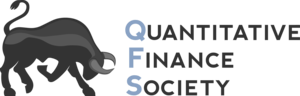 Solution:	Brain	Teaser
Fill the glass with 9 cups of water. Empty it into the 4 cup glass twice so that you are left with 1 cup of water. Dump that into the 4 cup glass. Fill up the 9 cup glass again. Empty as much as you can (3 cups) into the smaller glass and you will be left with 6 cups
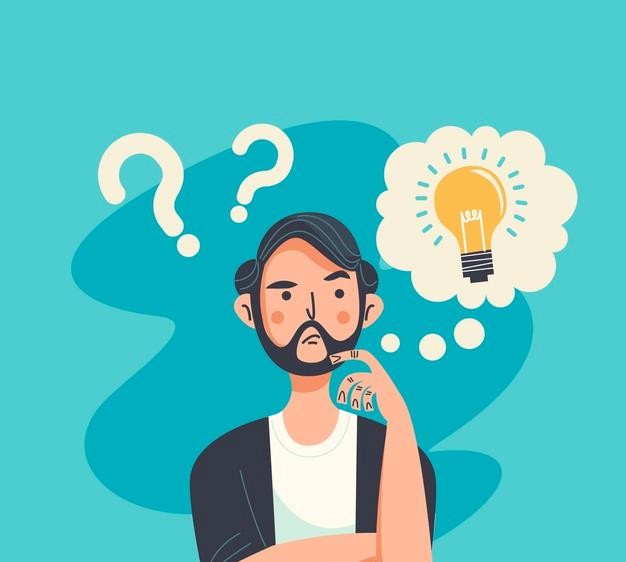 3
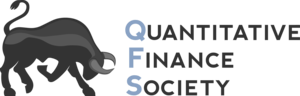 “Oil Futures Drunk Trading Incident of 2009”

Stephen Perkins was a Brent Crude broker for over a decade at PVM Oil
As a broker., he is supposed to execute for clients and not trade the firm’s money
June 29, 2009: After a long weekend of heavy drinking from a company-sponsored golf weekend, he continued drinking midday.
After this point, he had blacked out….
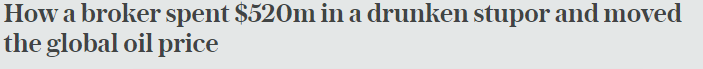 4
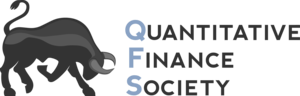 “Oil Futures Drunk Trading Incident of 2009”
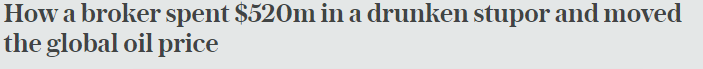 5
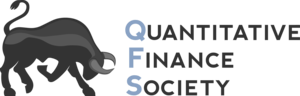 “Oil Futures Drunk Trading Incident of 2009”

Perkins traded from 1:22 AM to 3:41 AM on June 30, 2009 while blacked
He traded 7 million barrels, or $520mm of oil 
He was 69% of the volume of oil traded, and upwards of ten times average volume
Cost his firm 9.7mm, had income of only 12mm, resulting in a 7.6mm loss
Oil went from 71.40 to 73.50 per barrel, the highest in 8 months
6
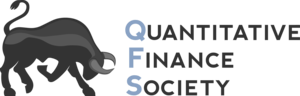 World Bank Pandemic Emergency Financing Facility
(Pandemic Bonds)
Announced in 2016 and launched 2017 and was oversubscribed by 200%
Channels funding to pandemic responses in eligible countries based on spread and severity of pandemic 
Orthomyxoviruses (influenza A), Coronaviruses (SARS, MERS, COVID) Filoviridae (Ebola, Marburg), and zoonotic diseases (Crimean Congo, Rift Valley, Lassa Fever)
Insurance Window – premiums funded by JPY, GER, of bonds and swaps
Cash window, GER provided additional funding for diseases that may not be eligible for funding under the insurance window
7
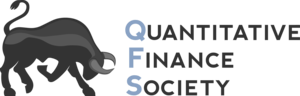 World Bank Pandemic Emergency Financing Facility
(Pandemic Bonds)
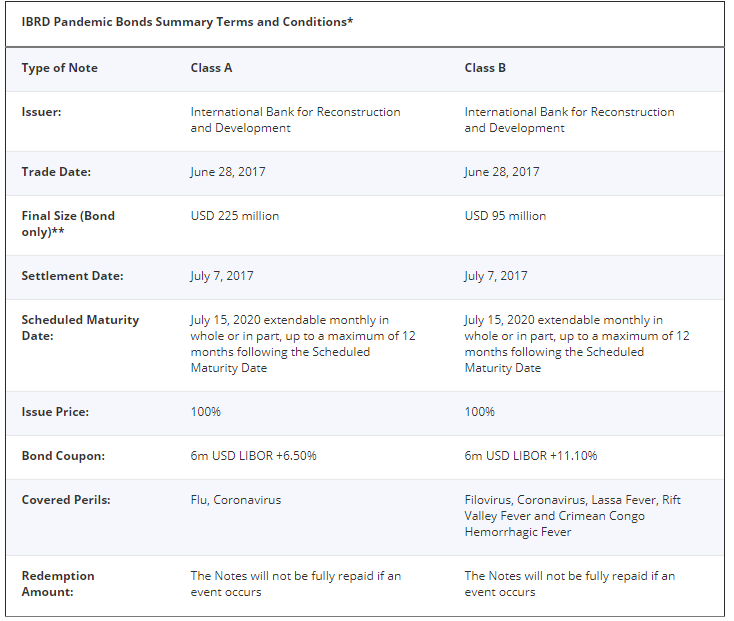 8
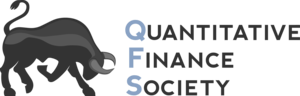 Variance and Volatility Swaps
Unlike options which reflect volatility ATM, vol and var swaps provide exposure to vol on the extremes
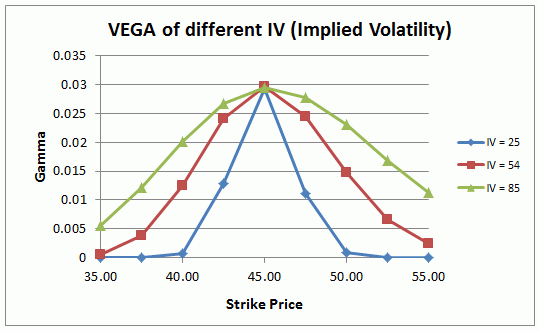 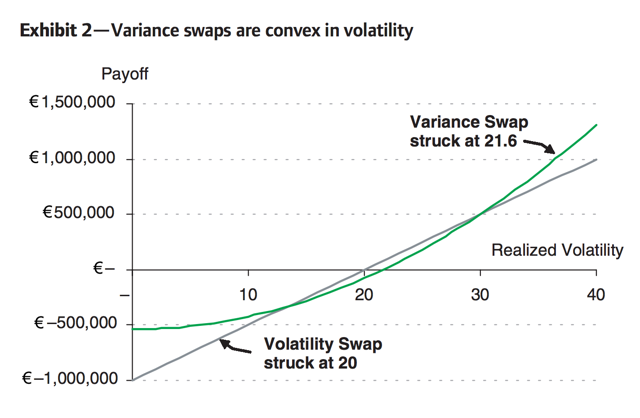 9
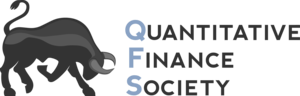 Capped-Uncapped Varswaps
Unlike options which reflect volatility ATM, vol and var swaps provide exposure to vol on the extremes
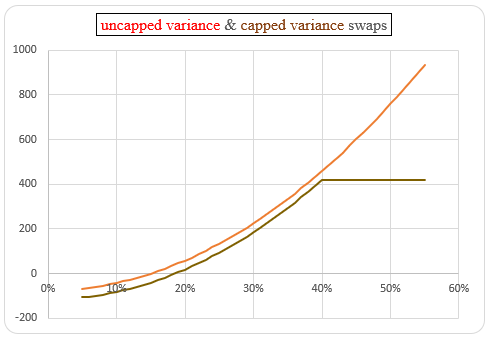 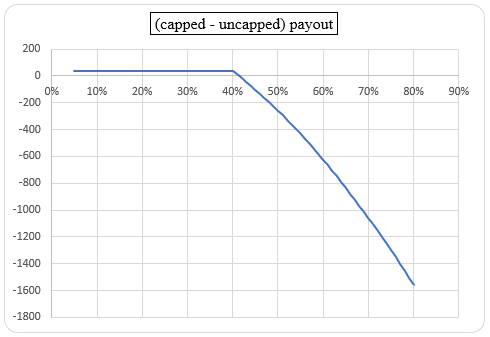 10
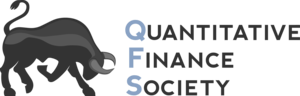 Malachite Capital
7 employees, 4 clients, and $600mm (levered to $1.5bb)
With 1.5bb AUM, large quantities of spreads are needed to realize income
Effectively offered insurance for extreme volatility events
Bank S&T more than willing to take on the exposure
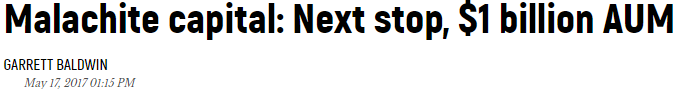 11
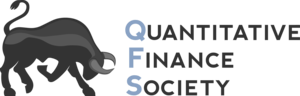 Parplus Partners

d
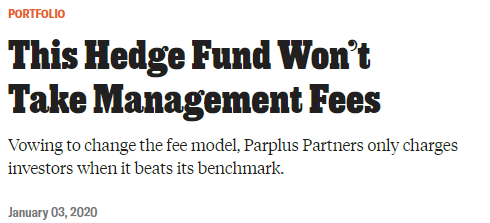 12
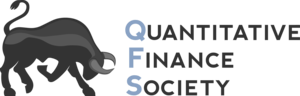 Parplus Partners

d
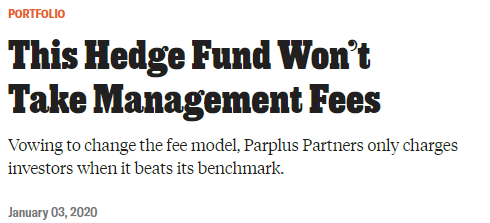 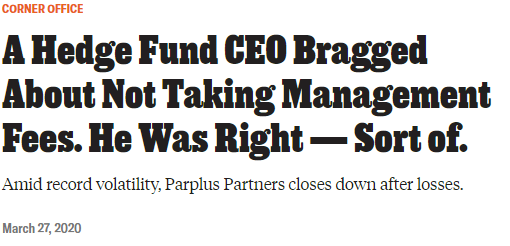 13
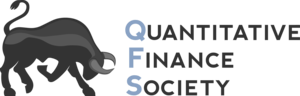 COVID Vol/Var Blowups
Ronin Capital – proprietary trading firm: CME auctioned off portfolio
AIMCo – public fund lost 3bb: “It’s the Tiffany Trump of Canadian pension funds”
Canada Pension Plan – USD or CAD 700mm losses
Plinth – $100mm fund, only lost 40%
14
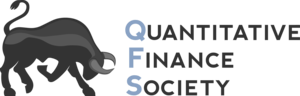 Death Arbitrage
One version of life insurance: CDs with survivor options or death puts 
Get principal back when you die- and can be owned jointly 
Hedge funds would find people that were about to die and make them joint owners for a fixed fee 
Banks would refuse to redeem bonds to hedge funds 
“Fair exploit of a Wall Street Loophole”
15
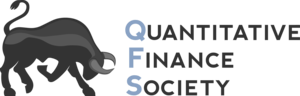 Salad Oil Scandal
Anthony De Angelis 
Con man at young age- worked at meat market and overcharged government under National School Lunch Act and delivered 2 million pounds of uninspected meat 
Takes advantage of government programs through Salad Oil Scandal, stashed money in Swiss Bank Account 
Jailed for 7 years only to become apart of Ponzi Schemes 

Steps 
Start Allied Crude Vegetable Oil Refining Co. 
In 1955, to take advantage of US Government’s Food for Peace program (sell surplus commodities to Europe at low prices) 
Corner Soybean Oil Market 
Used his large inventories of commodities as collateral to get loans from banks and finance companies. 
Bought soybean futures to drive up price of oil holdings, increasing value of inventory and allowed him to profit from future contracts 
Lie 
American Express gave De Angelis a loan and creates a division in field warehousing, which gives De Angelis receipts for millions of pounds of oil 
Takes receipts and sells them discounted for cash and fakes receipts for oil he doesn’t have 
Gets loans from 51 companies
Fills barrels with water and puts vegetable oil on top and used pipes connected to other tanks so oil could be transferred between tanks for inspectors
Collateralizes “inventory” to get loans. – Reported receipts and inventories were more than USDA inventories in the US (only had 6mm of reported 150mm in collateral)
Buys futures and corners the market
Futures prices rise in value, increasing his collateral value and futures P&L
Sells futures contracts at peak due to his own manipulation
16
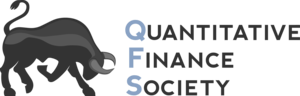 Salad Oil Scandal Result
Futures market crashed and soybean went from ~10/bushel to ~7.75 after scheme collapsed
16 Wall Street firms bankrupted, all lenders recognized bad loans. Main brokers were bailed out for 450MM
American Express loses 58MM and stock drops 50%. 
Buffett steps in and buys 5% of company and makes 10x returns on investment
Dow Jones loses 11Bn and NYSE halted trading
17
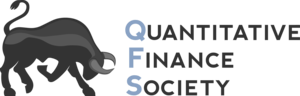 Howard Hubler
Bond trader at Morgan Stanley and MBS
Made about 20% of MS profits by selling MBS 
Risks with this strategy 
Loan exposure in between mortgage origination and selling off MBS 
Solution: bought CDS on riskier BBB tranches 
To fund this purchase: sold CDS on triple A rated MBS 
Result: Basically insured the MBSs he was betting against- AAA securities begin to experience defaults and Hubler loses 9Bn because he sold more insurance on AAA MBS
18
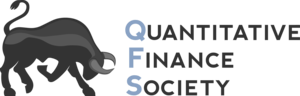 Bre-X
CEO convinced by geologists (Guzman) to buy gold deposit in Busang, Indonesia
Announced significant amounts of gold stock price went soaring (from penny stock to CAD 286.50) 
Guzman was salting samples and adding gold to them 
Suharto grows interested and halts final approval of exploitation- saying Bre-X is too small. Creates JV with Freeport McMoRan 
After deal is finalized, Guzman mysteriously found dead after falling out of helicopter to meet with Freeport executives 
Freeport research indicates there’s basically no gold  
CEO ended up selling 80MM worth of stock months before scam is revealed
19
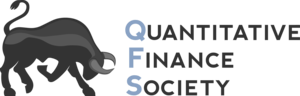 Bre-X
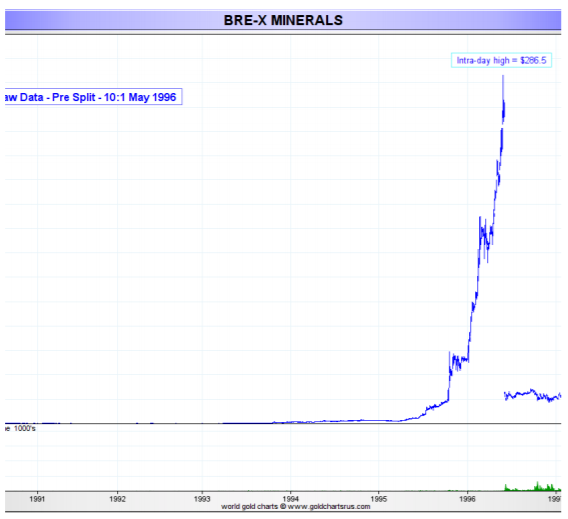 20
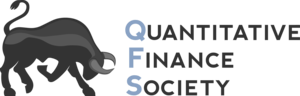 Ponzi Scheme 
Uses investments of new investors to pay off older investors 
Make people believe returns are coming from sales 
Charles Ponzi did this in 1920 at first with postage stamp arbitrage (buying discounted postal reply coupons in other countries and redeemed them at face value in the US. 
Collapse of the scheme: Financial journalist uncovers all of the lies (USPS said the stamps were not being sold in a huge quantity, profit per unit was very low, Ponzi didn’t invest in his own company
21
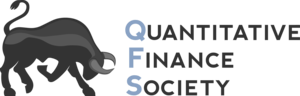 Bernie Madoff 
One of largest and most famous Ponzi Schemes 
Made steady returns of ~10% for decades 
Came crashing down when SEC acted on tips from suspicious wealth managers, and clients wanting redemptions 
Stole 20Bn from clients that he said was worth 65Bn
22
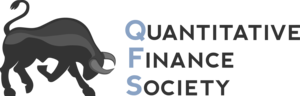 Get in Touch
Feel free to reach out to us over Facebook or email if you have any questions

www.quantfsnyu.com
    quantfsnyu@gmail.com	

President – Avni Patel (avni.patel@stern.nyu.edu)
Co – Head of All Portfolios – Cory Peshkin (cory.peshkin@stern.nyu.edu)
Co – Head of All Portfolios – Peter Park (peter.park@stern.nyu.edu)